Spotkanie informacyjne


Dokumentacja konkursowa
Nr 1/9.3/11




Szczecin,14 czerwca 2011 r.
Spotkanie współfinansowane ze środków Unii Europejskiej – Europejskiego Funduszu Społecznego            w ramach Pomocy Technicznej Programu Operacyjnego Kapitał Ludzki
Stan wdrażania Programu Operacyjnego Kapitał Ludzkiw województwie zachodniopomorskimStan na dzień 30.04.2011 r.
Stopień wykorzystania alokacji 2007-2013
*Stan na dzień 30.04.2011 r.
 r.
Konkurs nr 1/9.3/11
Najważniejsze informacje :

 Konkurs zamknięty
 Alokacja: 8 302 614,88 zł
 Termin ogłoszenia konkursu: 07.06.2011 r. 
 Nabór wniosków:  07.06.2011 r. - 19.07.2011 r.
Dopuszczalne typy projektów

1.	Kampanie informacyjne w zakresie formalnego kształcenia ustawicznego w formach szkolnych, w tym, w kontekście potrzeb regionalnego lub lokalnego rynku pracy;

2.	Kształcenie w formach szkolnych osób dorosłych z własnej inicjatywy zainteresowanych uzupełnieniem lub podwyższeniem swojego wykształcenia i kwalifikacji ogólnych i zawodowych;

3.	Programy formalnego potwierdzania kwalifikacji ogólnych i zawodowych zdobytych
	w sposób pozaformalny i nieformalny (wsparcie dla osób, które z własnej  inicjatywy deklarują chęć przystąpienia do egzaminu zewnętrznego i potwierdzenia posiadanych kwalifikacji);
Dopuszczalne typy projektów   c.d.:

4.	Usługi doradcze dla osób dorosłych z własnej inicjatywy zainteresowanych kształceniem formalnym w formach szkolnych w zakresie wyboru kierunku i formy kształcenia formalnego w kontekście potrzeb regionalnego lub lokalnego rynku pracy;

5.	Wsparcie dla szkół dla dorosłych, placówek kształcenia ustawicznego, praktycznego i doskonalenia zawodowego w zakresie kształcenia formalnego w formach szkolnych
	ukierunkowane na:
	- monitorowanie potrzeb oraz rozszerzanie lub dostosowywanie oferty edukacyjnej do potrzeb regionalnego i lokalnego rynku pracy;
      - podwyższanie jakości oferty edukacyjnej, w tym również, w przypadku form  pozaszkolnych,
	- ubieganie się o akredytację kuratora oświaty;
	- rozwój innowacyjnych form kształcenia ustawicznego, w tym również w formie e-learningu.
Wymagania odnośnie grupy docelowej


Projekty muszą być skierowane bezpośrednio do następujących grup odbiorców:
osób w wieku 25 – 64 lat (oraz osób nie uczące się w wieku 18 – 24 lat) zgłaszających z własnej inicjatywy chęć kształcenia ustawicznego w formach szkolnych;
szkół dla dorosłych, placówek kształcenia ustawicznego, praktycznego i doskonalenia zawodowego prowadzących formalne kształcenia ustawiczne (z wyjątkiem szkół policealnych);
partnerów społeczno – gospodarczych;
pracodawców.
Ogólne kryteria horyzontalne:

Zgodność z właściwymi politykami i zasadami wspólnotowymi (w tym: polityką równych szans i koncepcją zrównoważonego rozwoju) oraz prawodawstwem wspólnotowym.

Zgodność z prawodawstwem krajowym.

Zgodność ze Szczegółowym Opisem Priorytetów.

Uwaga! 
Jeśli projekt nie jest zgodny ze standardem minimum, nie oznacza to automatycznie, że jest niezgodny z pozostałymi politykami i zasadami wspólnotowymi. A zatem pytania: 
Czy projekt jest zgodny z zasadą równości szans kobiet i mężczyzn ? oraz 
Czy projekt jest zgodny z pozostałymi politykami i zasadami wspólnotowymi (w tym polityką równości szans i koncepcją zrównoważonego rozwoju)? zawarte w Karty oceny merytorycznej wniosku o dofinansowanie projektu składanego w trybie konkursowym traktowane są rozłącznie.
Szczegółowe kryteria dostępu (kryterium obligatoryjne):
Okres realizacji projektu nie przekracza 36 miesięcy.
	Kryterium dotyczy typu projektu nr 2.

2. 	Okres realizacji projektu nie przekracza 24 miesięcy.
	Kryterium dotyczy typów projektów nr 1, 3, 4 i 5

3. 	Minimalna wartość projektu wynosi 200 tysięcy zł.
	Kryterium dotyczy typów projektów nr 1, 2, 3, 4 i 5

4.	Projekt jest skierowany do grup docelowych z obszaru województwa      zachodniopomorskiego (osoby fizyczne, które uczą się, pracują lub zamieszkują na obszarze województwa zachodniopomorskiego w rozumieniu przepisów Kodeksu Cywilnego, w przypadku innych podmiotów posiadają one jednostkę organizacyjną na obszarze województwa zachodniopomorskiego).
	
	Kryterium dotyczy typów projektów nr 2, 3, 4 i 5.
5.	Działania podejmowane w ramach kampanii informacyjnych w zakresie formalnego
	kształcenia ustawicznego w formach szkolnych, w tym w kontekście potrzeb regionalnego lub lokalnego rynku pracy mogą obejmować jedynie teren województwa
	zachodniopomorskiego.
	Kryterium dotyczy typu projektu nr 1.

6. 	Projektodawca w okresie realizacji projektu prowadzi biuro projektu (lub posiada siedzibę, filię, delegaturę, oddział czy inną prawnie dozwoloną formę organizacyjną działalności podmiotu) na terenie województwa zachodniopomorskiego z możliwością udostępnienia pełnej dokumentacji wdrażanego projektu oraz zapewniające uczestnikom projektu możliwość osobistego kontaktu z kadrą projektu.
	Kryterium dotyczy typów projektu nr 1, 2, 3, 4 i 5.
Szczegółowe kryteria strategiczne (premia punktowa - kryterium fakultatywne) :

1. 	Projekt zakłada doradztwo dla osób dorosłych w zakresie wyboru kierunku i formy kształcenia formalnego, z uwzględnieniem potrzeb regionalnego lub lokalnego rynku pracy i kwalifikacji zawodowych.
	Kryterium dotyczy typów projektu nr 2, 3 i 4.
	Waga punktowa: 10

2.	Rezultatem działań projektu jest uzyskanie uprawnień zawodowych lub kwalifikacji,
      potwierdzonych formalnym dokumentem (świadectwo maturalne, dokument            potwierdzający uzyskanie prawa wykonywania zawodu).
	Kryterium dotyczy typów projektu nr 2, 3 i 4.
	Waga punktowa: 10
3. 	Projekt jest komplementarny z inwestycjami zrealizowanymi/ realizowanymi, bądź planowanymi do realizacji finansowanymi ze źródeł innych niż EFS. Jako planowane należy traktować inwestycje, w przypadku których na dzień składania wniosku o dofinansowanie Beneficjent dysponuje oficjalnym stanowiskiem instytucji przyznającej dofinansowanie, o którym mowa w kryterium o zakwalifikowaniu inwestycji do otrzymania dofinansowania.
Kryterium dotyczy typów projektu nr 1, 2, 3, 4 i 5.
Waga punktowa: 10

4.Projekt zakłada objecie wsparciem i uwzględnia potrzeby osób niepełnosprawnych.

Kryterium dotyczy typów projektu nr 2, 3, 4 i 5.
Waga punktowa: 10
O czym należy pamiętać:

 GWA 6.4;
 Dokumentacja konkursowa;
 Ważne dokumenty;
Generator Wniosków Aplikacyjnych - wersja 6.4
Punkt 3.1 Uzasadnienie potrzeby realizacji i cele projektu
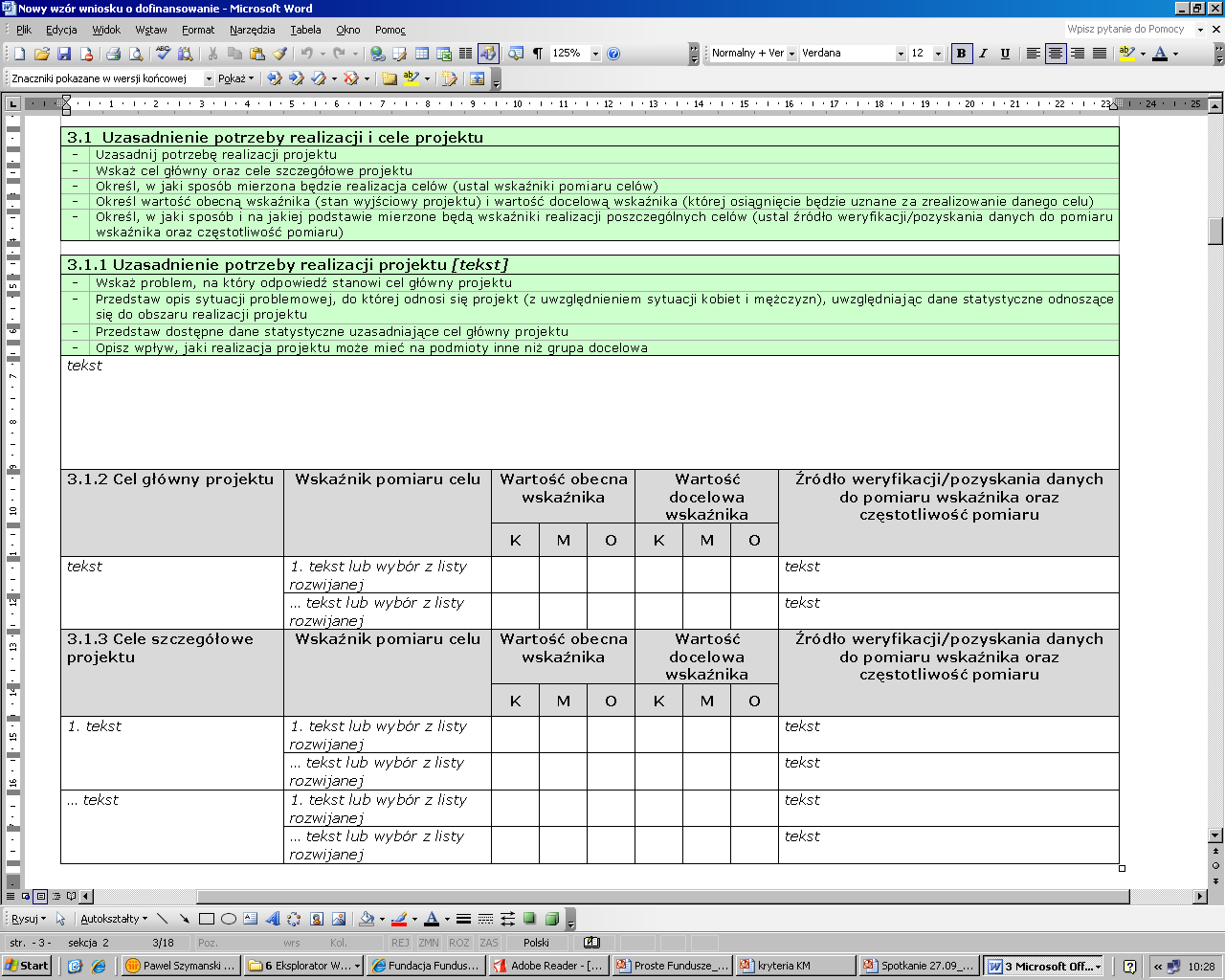 Punkt 3.2 Grupy docelowe
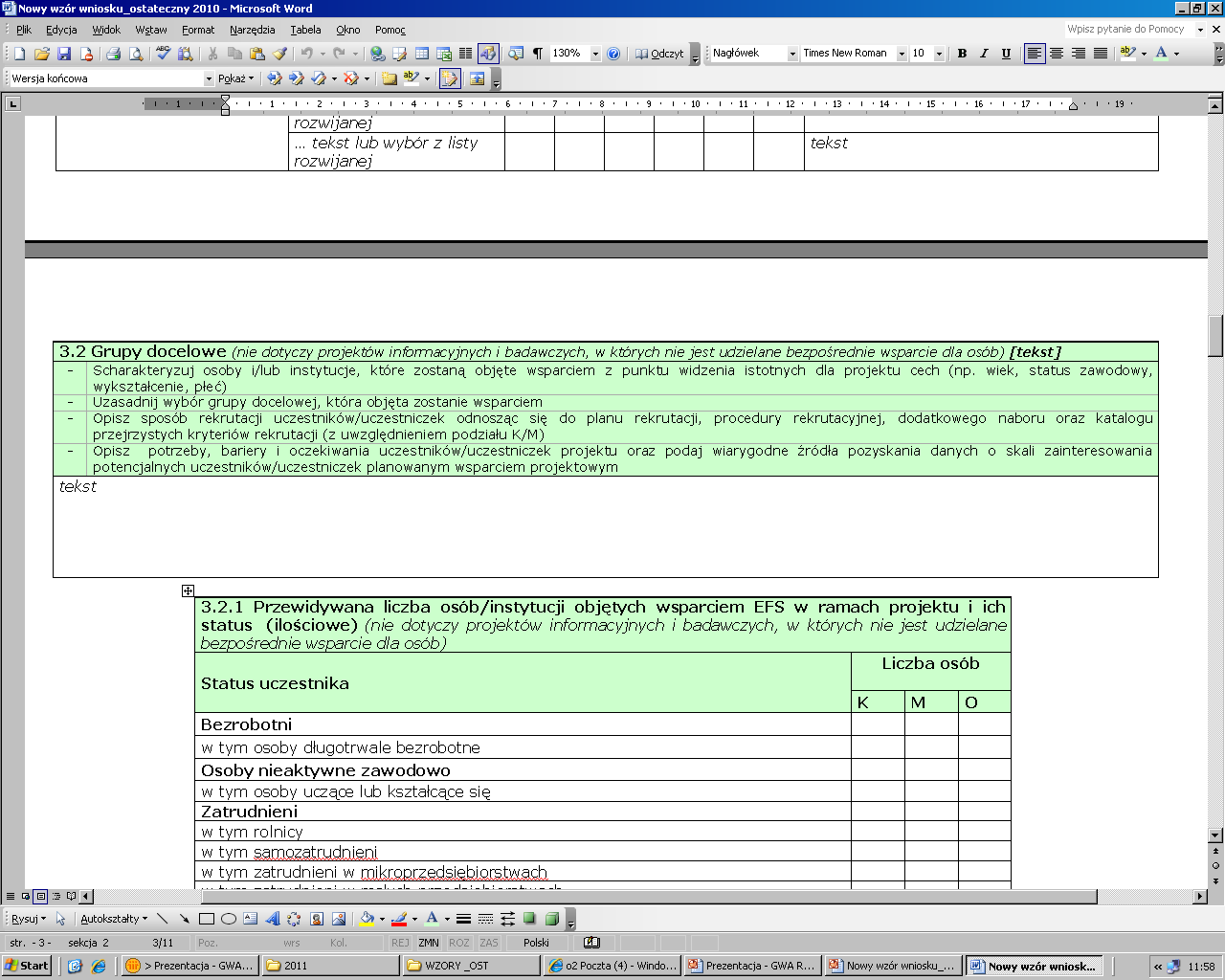 Punkt 3.3 Zadania
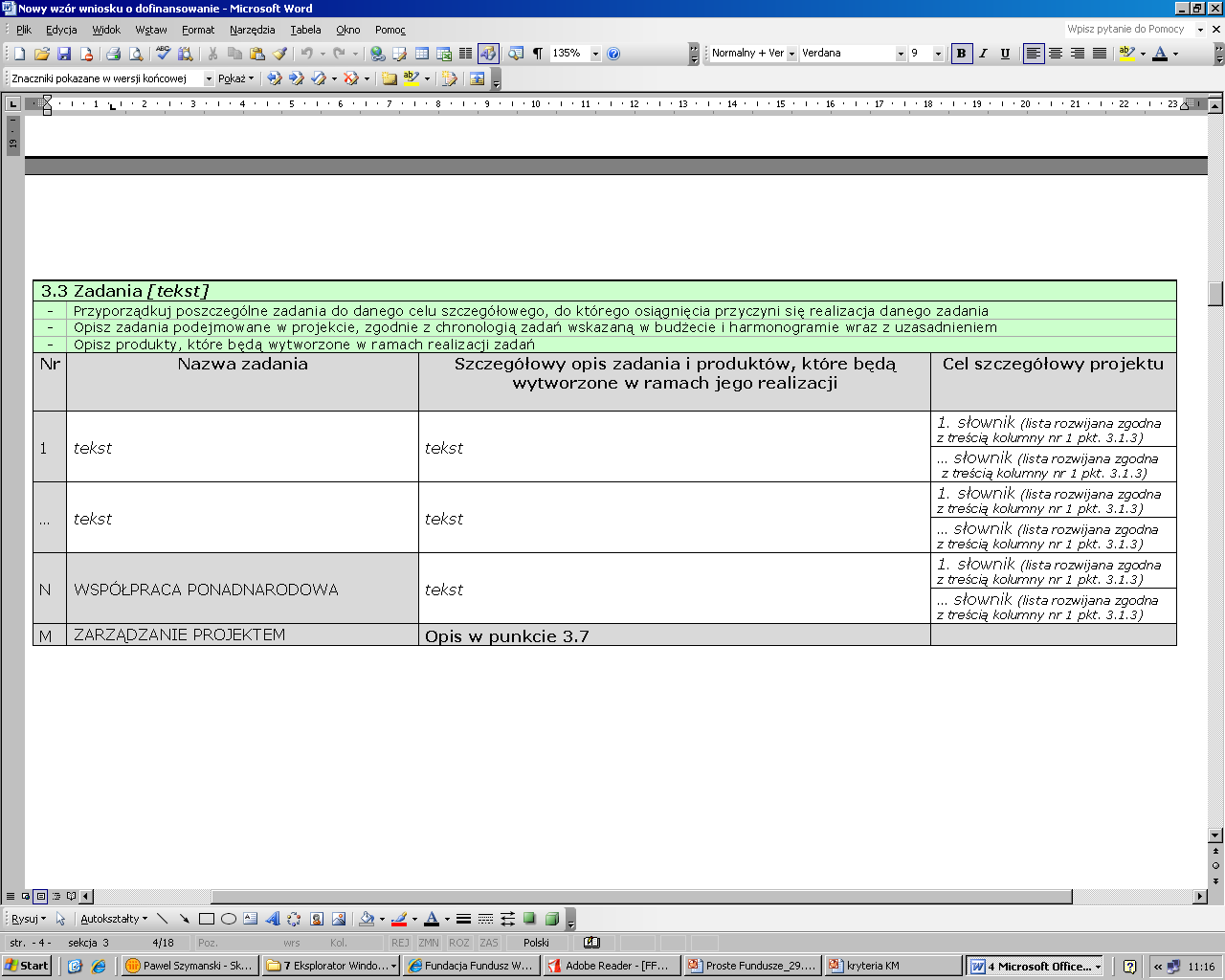 Punkt 3.4 Ryzyko nieosiągnięcia założeń projektu
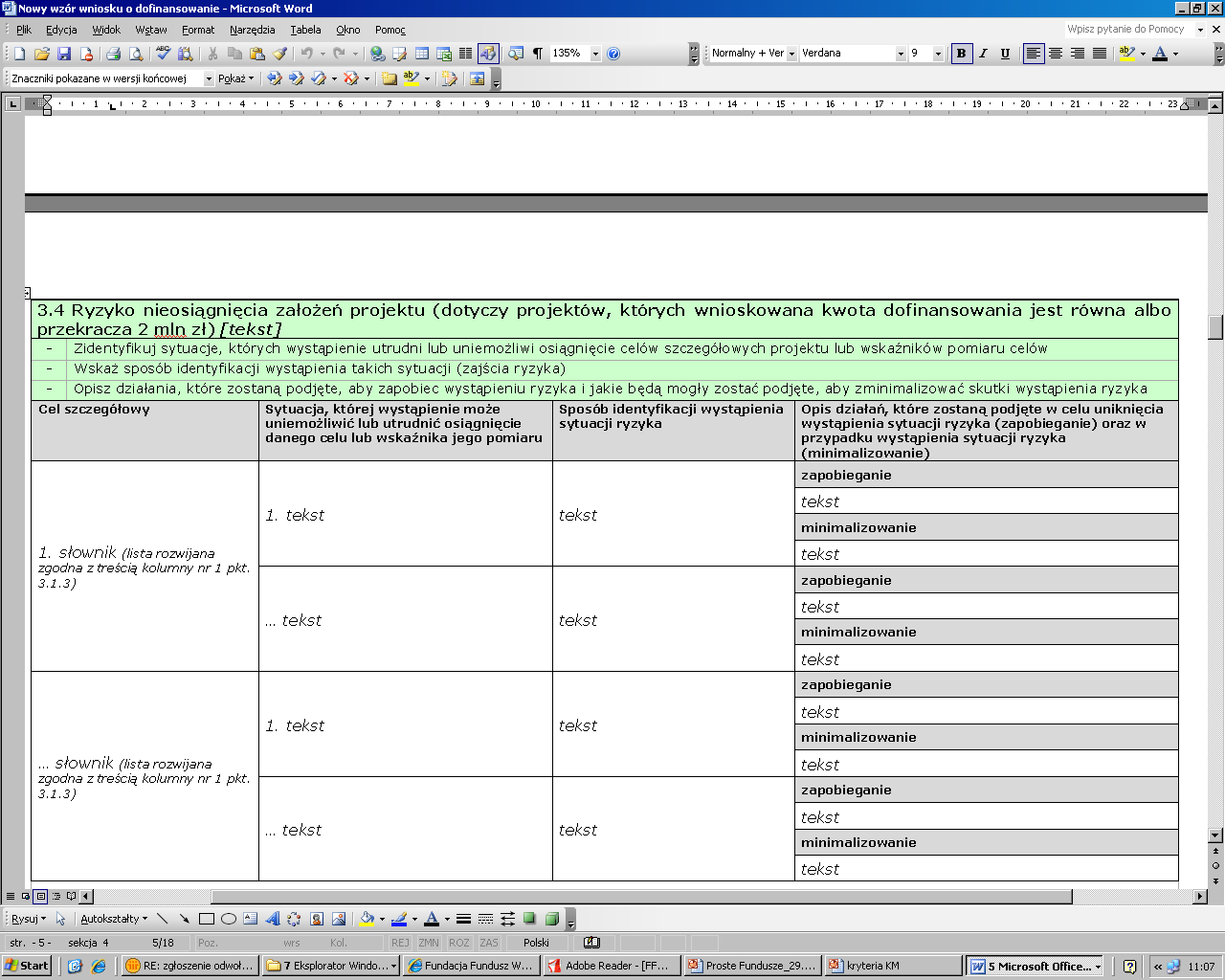 Punkt 3.5 Oddziaływanie projektu
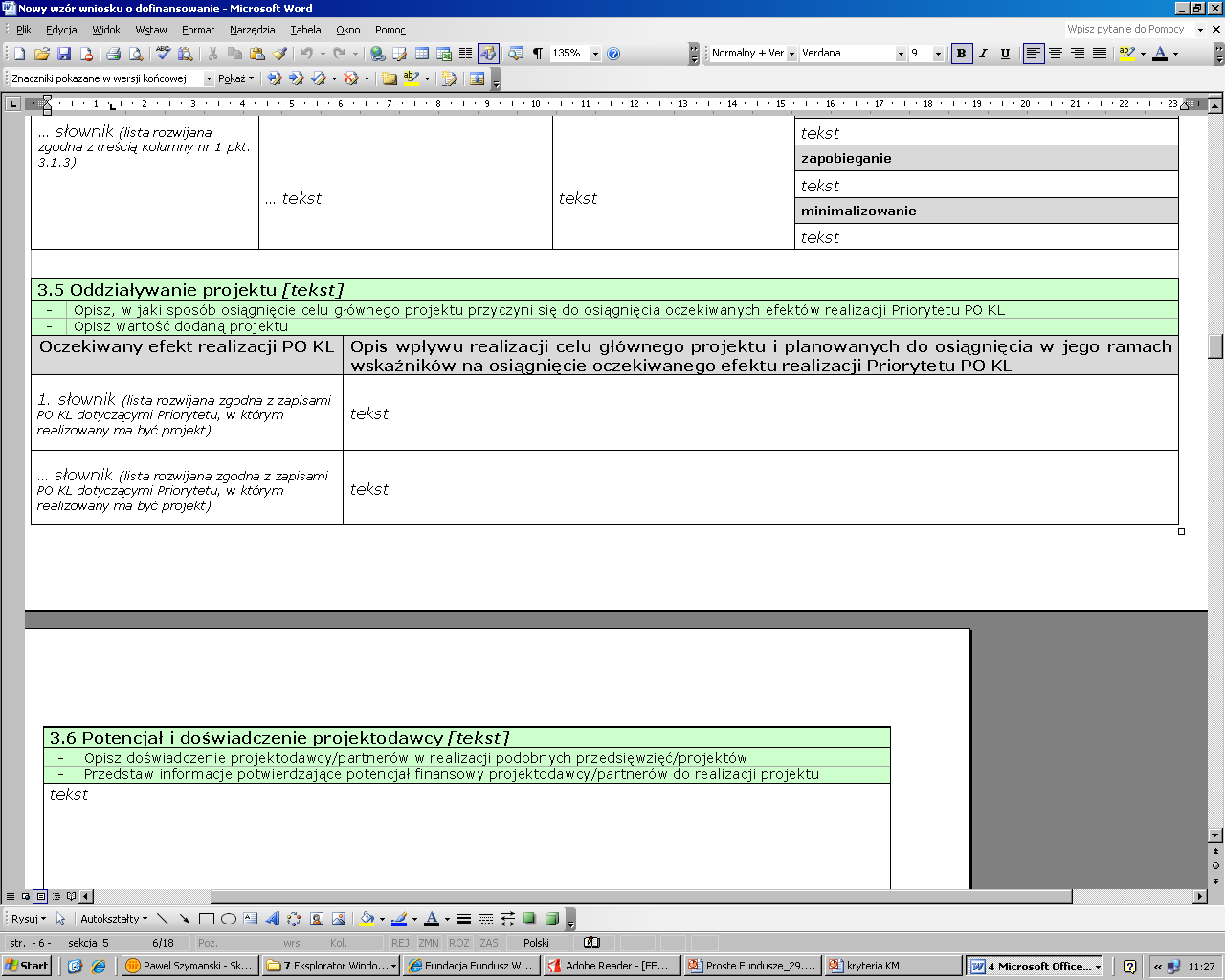 Punkty 3.6 i 3.7
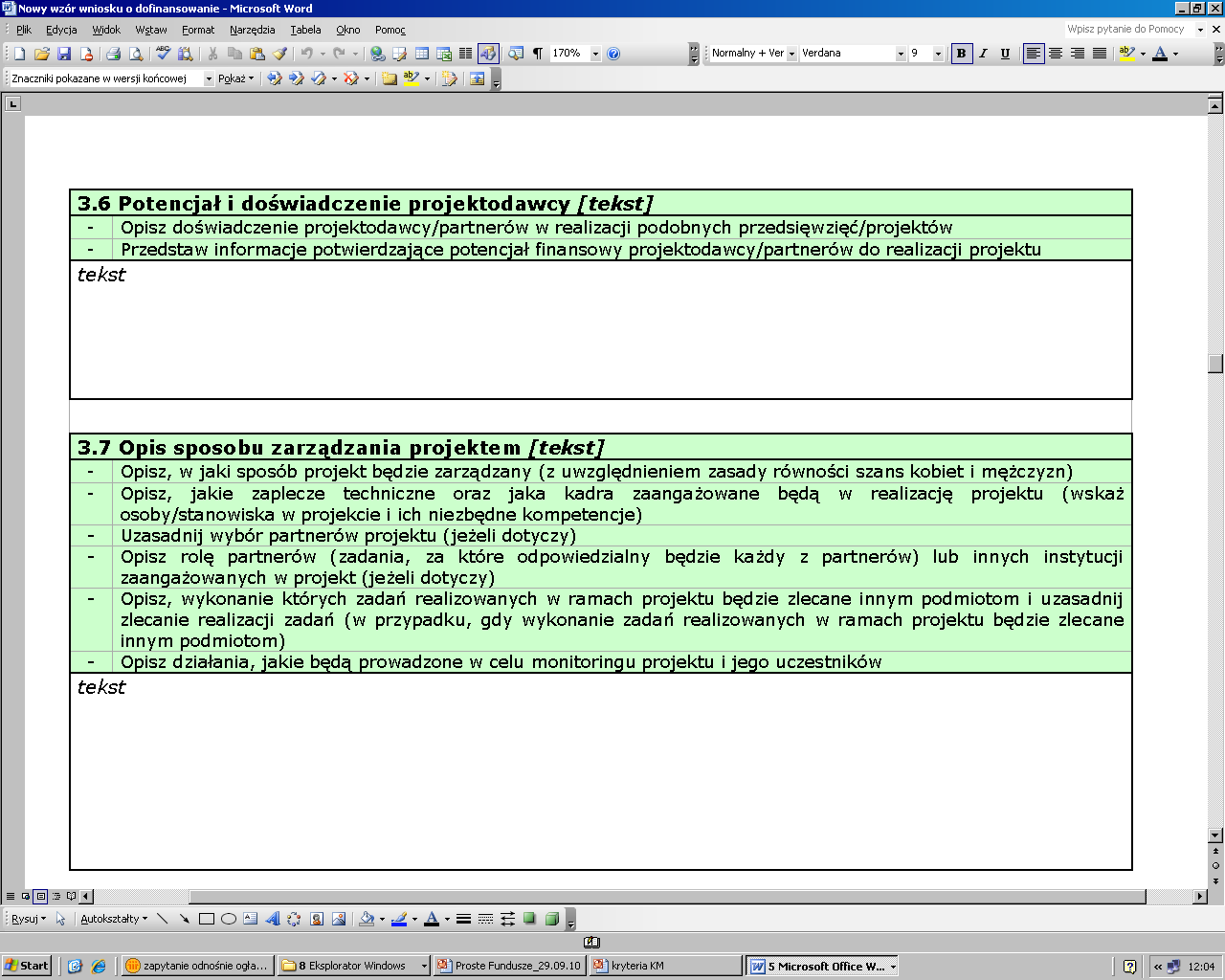 Dodatkowych informacji udzielają:
 
Punkt Konsultacyjny EFS
Wojewódzki Urząd Pracy w Szczecinieul. A. Mickiewicza 41
tel. 91 42 56 163/164
 e-mail: pokl@wup.pl

www.pokl.wup.pl

oraz 
Punkt Konsultacyjny EFS  
Wojewódzki Urząd Pracy - filia Koszalin ul. Słowiańska 15a
tel. 94 344 50 25/26 
e-mail: poklkoszalin@wup.pl

www.pokl.wup.pl
SKYPE: WUP_SZCZECIN
Punkt  Konsultacyjny EFS działa w godzinach: 9.00 – 15.00 od poniedziałku do piątku
Instytucje, które pomogą Państwu przygotować projekt:

Regionalny Ośrodek EFS w Szczecinie
Zachodniopomorska Agencja Rozwoju Regionalnego S.A.
ul. Św. Ducha 2
70-223 Szczecin
tel. 91 432 93 13
e-mail: info_szczecin@roefs.pl

www.szczecin.roefs.pl

oraz 

Regionalny Ośrodek EFS w Koszalinie
Koszalińska Agencja Rozwoju Regionalnego S.A. 
ul. Przemysłowa 8
75-216 Koszalin
tel. 94 343 26 33
e-mail: info_koszalin@roefs.pl

www.koszalin.roefs.pl
Dziękujemy za uwagę!
Spotkanie współfinansowane ze środków Unii Europejskiej – Europejskiego Funduszu Społecznego            w ramach Pomocy Technicznej Programu Operacyjnego Kapitał Ludzki